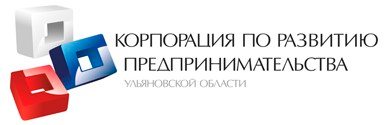 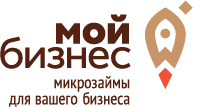 ЗАЙМ ДЛЯ САМОЗАНЯТЫХ
Микрокредитная компания фонд 
«Фонд Развития и Финансирования предпринимательства» 

2020 г.
САМОЗАНЯТЫЕ
физические лица 
применяют специальный налоговый режим 
«Налог на профессиональный доход»
соответствуют критериям, установленным Федеральным  законом 
«О государственной поддержке малого и среднего предпринимательства в РФ» № 209-ФЗ от 24.07.2007 г.
осуществляют деятельность на территории  г. Ульяновска 
и/или  Ульяновской  области
УСЛОВИЯ ПРЕДОСТАВЛЕНИЯ ЗАЙМОВ
Беззалоговый
Залоговый
30 000 - 100 000 рублей
100 000 - 500 000 рублей
Сумма
от 6 до 24 месяцев
от 6 до 24 месяцев
Срок
7,75 %
Ставка
Обязательное условие - предоставление поручительства
ЦЕЛИ ЗАЙМОВ
оплата аренды оборудования, специализированной техники 
для собственного использования в профессиональной деятельности
оплата аренды коммерческой недвижимости, оборудования
приобретение нового оборудования
приобретение сырья, комплектующих, материалов
приобретение оплата работ и услуг
оплата услуг по рекламе и прочие расходы связанные с деятельностью
рефинансирование
ПРОЦЕДУРА ПРОХОЖДЕНИЯ ЗАЯВКИ НА ЗАЙМ
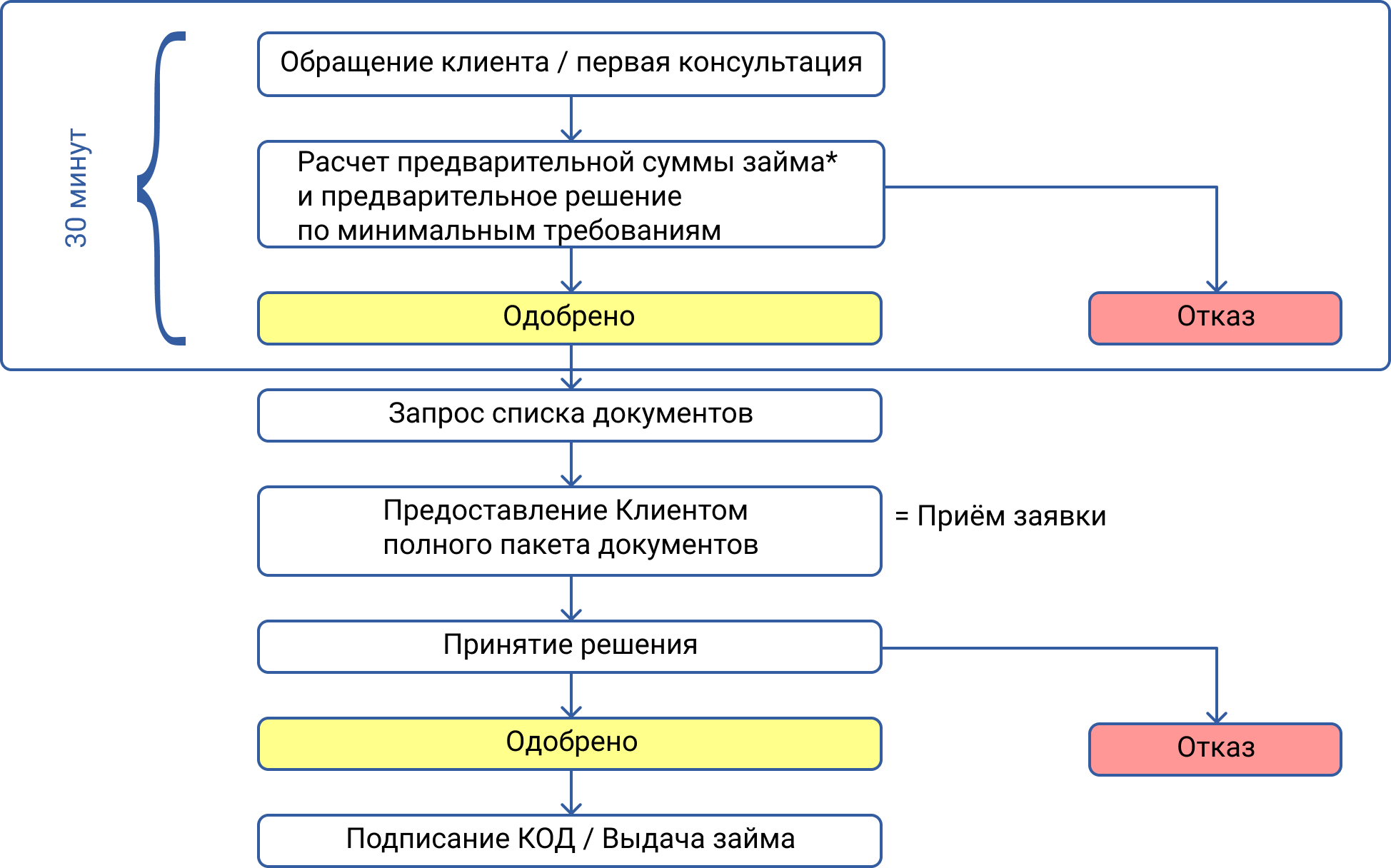